Mutual Information Based Registration of Medical Images
Pluim et al: Survey
Mattes et al: CT/PET Registration
1
Background
Mutual information-based registration was proposed
   by Viola and Wells (MIT) in 1994-5.

 It has become commonplace in many clinical applications.

 It comes from information theory: the Shannon entropy

                     H =  pi log (1/pi)  = -pi log pi

  The more rare an event, the more meaning is associated
   with its occurrence
2
ENTROPY
Entropy comes from information theory.  The higher the entropy the more the information content.

Entropy = 

pi is the probability of event i
Compute it as the proportion of event i in the set.
16/30 are green circles; 14/30 are pink crosses
log2(16/30) =  -.9;       log2(14/30) =  -1.1 
Entropy = -(16/30)(-.9) –(14/30)(-1.1) = .99
3
2-Class Case:
minimum 
entropy
What is the entropy of a group in which all examples belong to the same class?
entropy = - 1 log21 = 0
	

What is the entropy of a group with 50% in either class?
entropy = -0.5  log20.5 – 0.5  log20.5 =1
maximum
entropy
4
Entropy for Images
Shannon entropy can be computed for a gray-tone image.
 It then focuses on the distribution of the gray tones.
 An image consisting of almost a single intensity will have
   low entropy.
 An image with roughly equal quantities of different
  gray tones will have high entropy.
5
Histograms of Image Intensity
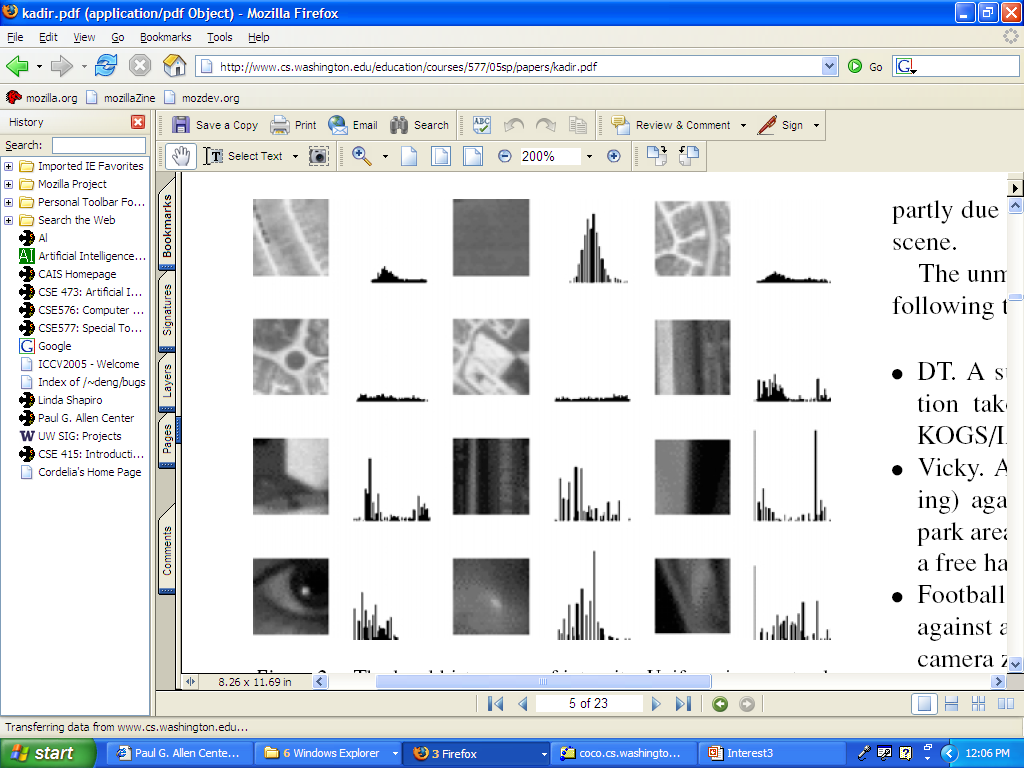 6
Mutual Information
Woods introduced a registration measure for multimodality
   images in 1992.
 The measure was based on the assumption that regions of
   similar tissue (and similar gray tones) in one image would
   correspond to regions in the other image that also consist of 
   similar gray values (but not the same as in the first image).
  Instead of defining regions of similar tissue in the image,
    they defined the regions in a feature space.
  When the images are correctly registered, the joint histogram
    of the two images will show certain clusters for gray tones of
    matching structures.
7
CT/MRI Example
CT gray tones
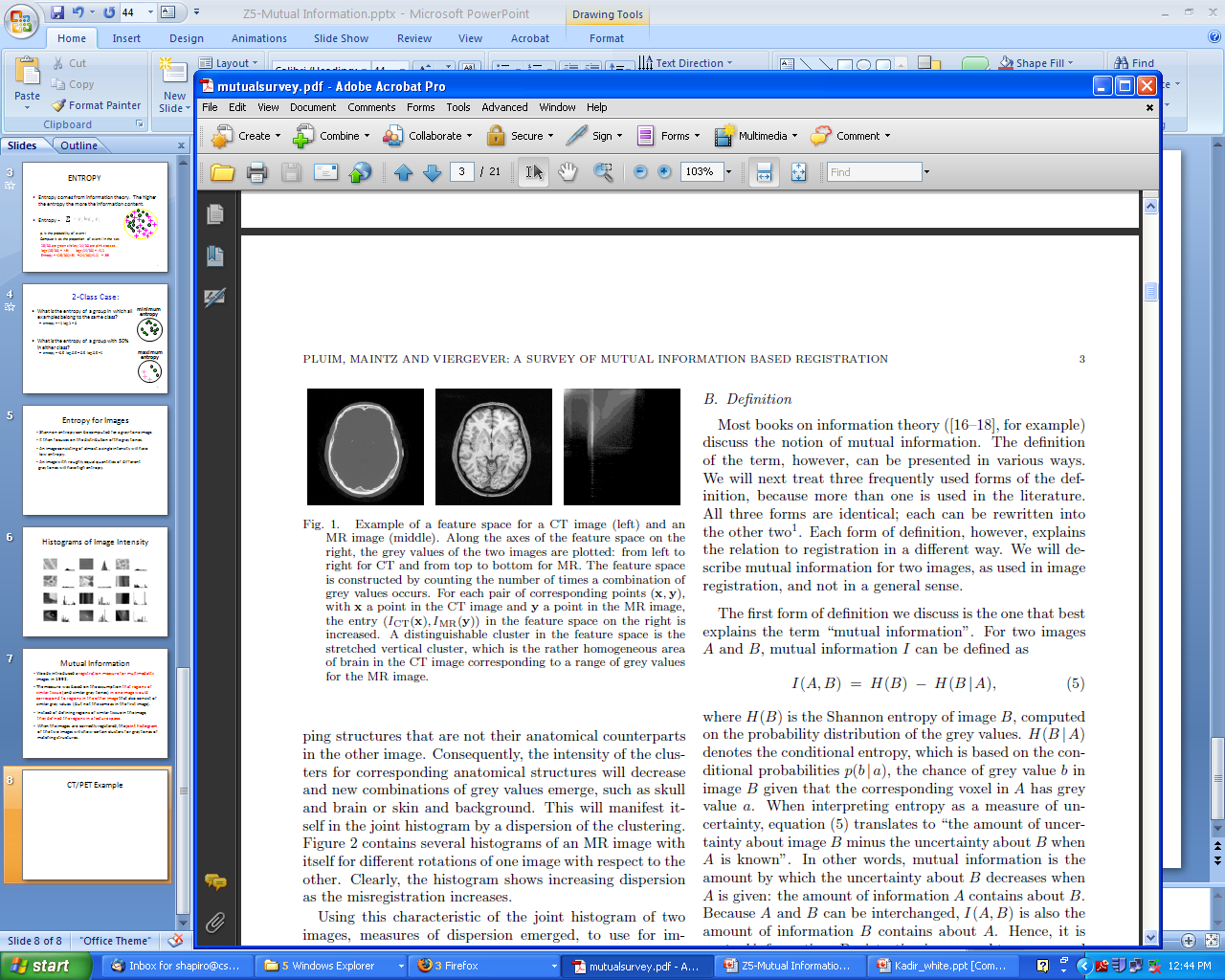 MRI gray tones
CT Image      MR Image  Joint Histogram
For each pair of corresponding points (x,y)
   with x in the CT image and y in the MR image,
   there is a gray tone correspondence (gx,gy).
  The joint histogram counts how many times
    each gray tone correspondence occurs.
8
Joint Gray-tone Histograms of an MR Image with itself at Different Rotations
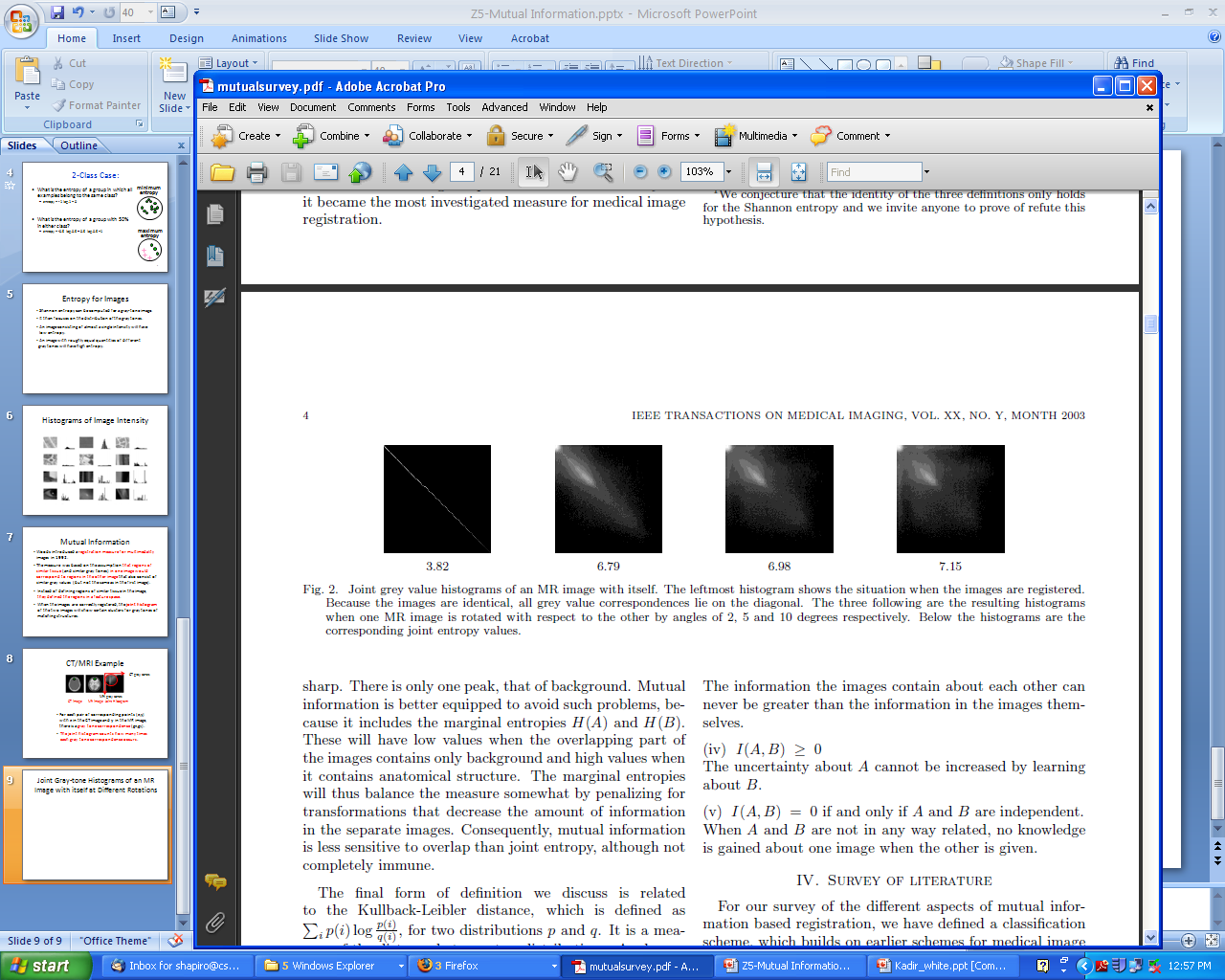 joint entropy
0 degrees               2 degrees               5 degrees               10 degrees
Because the images are identical, all gray-tone correspondences lie on
the diagonal of the histogram matrix.
9
Measures of Mutual Information
H = -pi,j log pi,j  is the Shannon entropy for a joint distribution; pij is probability of co-occurence of i and j.
P(b|a) is the
probability of voxel
having value
b in B given a in A
Def. 1: I(A,B) = H(B) – H(B|A)


 Def. 2: I(A,B) = H(A) + H(B) – H(A,B)

 Def. 3: Kullback-Leibler distance
Maximizing mutual info is
like minimizing entropy.
joint gray values
joint in case of
independent images
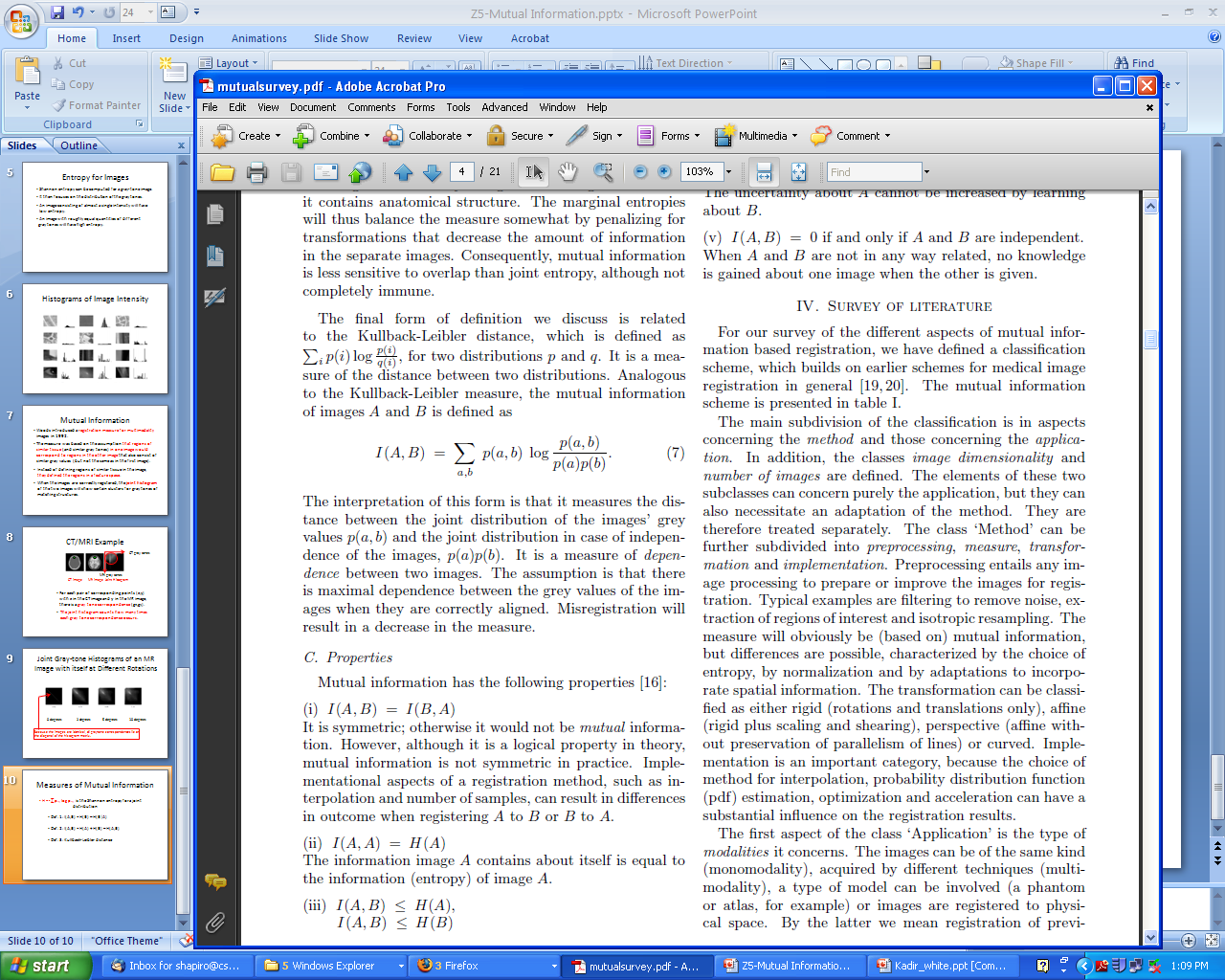 10
Different Aspects of Mutual Information Procedures
Preprocessing   (ie. filtering)
 Measures (entropy measure, normalization measures)
 Spatial Information (not just gray tones, but where)
 Transformation (applied to register images)
 rigid
 affine
 deformable
 Implementation
 interpolation
 probability distribution estimation
 optimization
11
Modalities
MR with CT, PET, SPECT, US

 CT with PET, SPECT, other (video, fluoroscopy)

 Microscopy with other
12
Anatomical Entities
brain
 thorax/lungs
 spine
 heart
 breast
 abdomen/liver
 pelvis
 tissue
 other
13
PET-CT Image Registration in the Chest
Using Free-Form Deformations

David Mattes, David Haynor, et al
UW Medical Center
Popular implementation of mutual information registration
 Available in ITK package
 We use it in our research.
14
Application
PET-to-CT image registration in the chest
 Fuse images from a modality with high anatomic detail (CT)
 With images from a modality delineating biological function (PET)
 Producing a nonparametric deformation that registers them.
15
Overall Method
The PET image has a corresponding transmission image (TR)
 The TR image is similar to a CT attenuation map with 
   a higher energy radiation beam, resulting in less 
   soft-tissue detail and limited resolution
 Once the TR and CT images are registered, the resulting
   transformation can be applied to the emission image for
   improved PET image interpretation.
  GOAL: find a deformation map that aligns the TR image
   with the CT image and evaluate the accuracy.
16
Axial Slice                      Coronal Slice
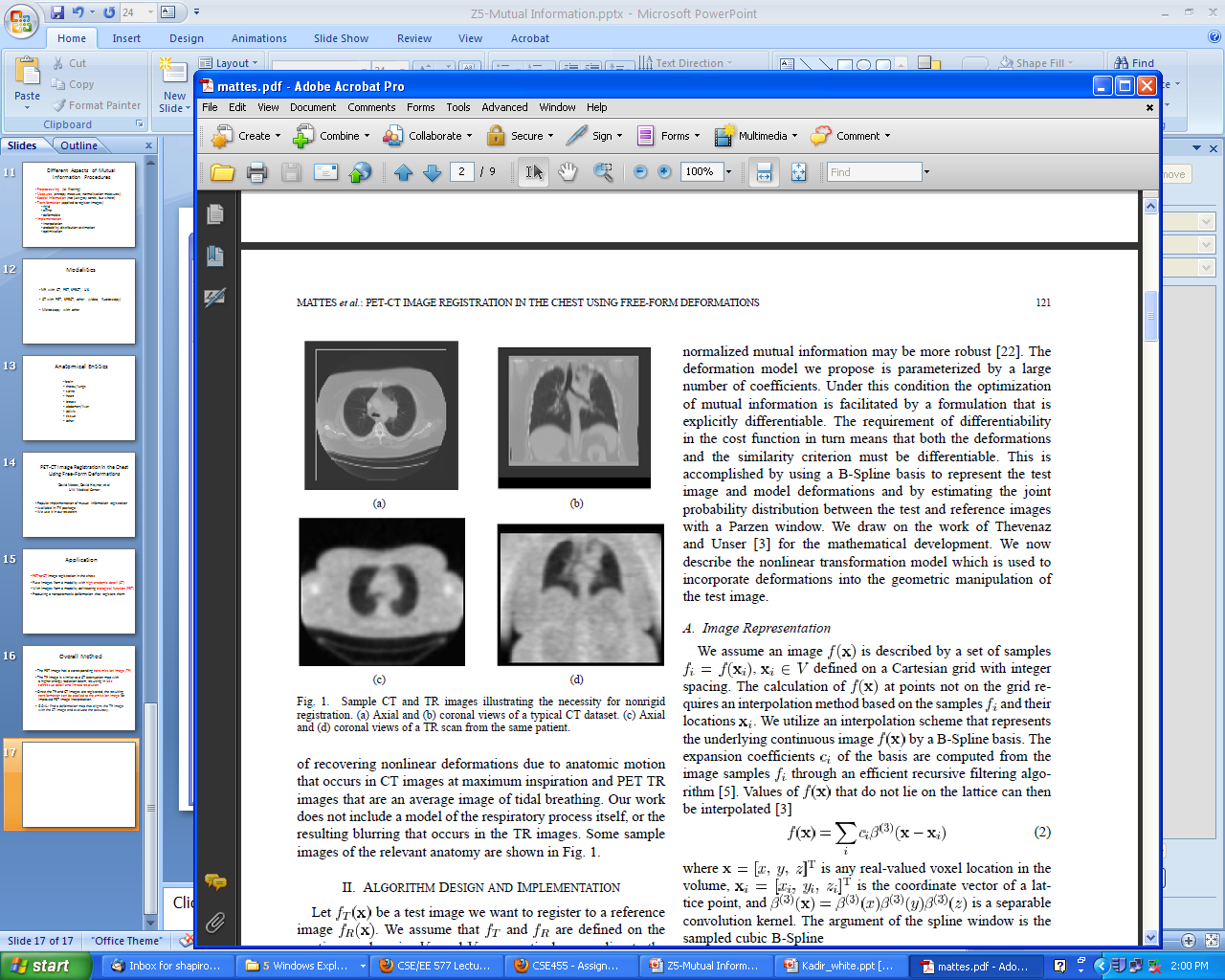 CT Image






TR Image
17
Methodology
Notation
fT(x) is a test image over domain VT
fR(x) is a reference image over domain VR
g(x | ) is a deformation from VT to VR
 is the set of parameters of the transformation
We want to find the set of parameters 
      that minimizes an image discrepancy function S


They hypothesize that the set of transformation
      parameters that minimizes S brings the transformed test image into best registration with the reference image.
 = arg min  S(fR , fT  g( | ))
18
Image Representation
Optimizing a function requires taking derivatives.
  Thus it is easier if the function can be represented in
    a form that is explicitly differentiable.
  This means that both the deformations and the 
    similarity criterion must be differentiable.
  So images are represented using a B-Spline basis.
   Parzen windows are used instead of simple, bilinear
     interpolation.
19
SOME of the Math
An image f(x), coming in as a set of sampled values,
   is represented by a cubic spline function that can be interpolated
   at any between-pixel position.

 The spline function is differentiable.

  The smoothed joint histogram of (fR , fT  g( | )) 
    is defined as a cross product of the two spline functions.

  Computation of mutual information requires 
 the smoothed joint histogram
 the marginal smoothed histogram for the test image
 the marginal probability for the reference image, which
   is independent of the transformation parameters
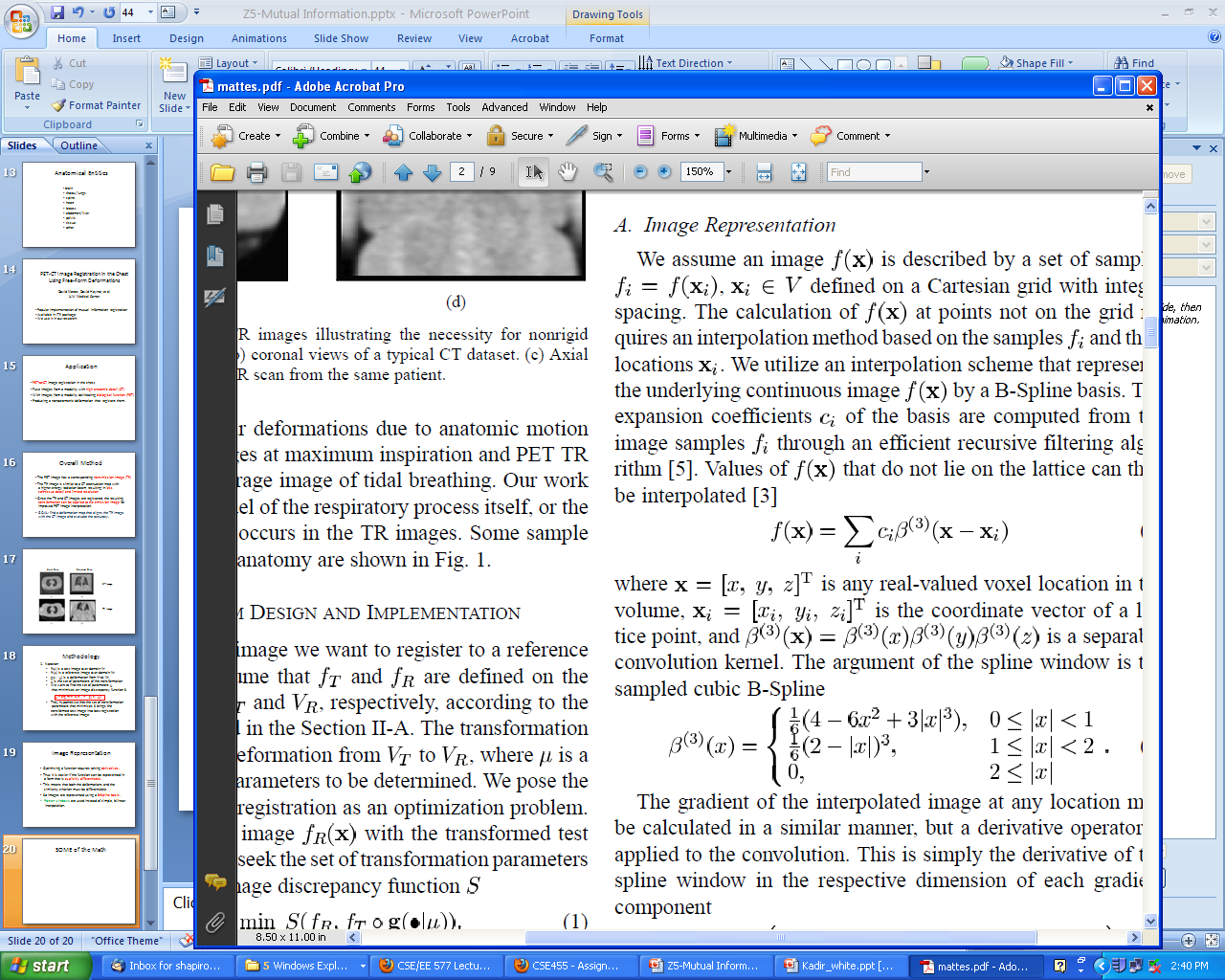 20
The image discrepancy measure is the negative of
   mutual information S between the reference image
   and the transformed test image expressed as a
   function of the transformation parameters .



   where p, pT, and pR are the joint, marginal test,
   and marginal reference probability distributions,
   respectively.

 The variables  and  are the histogram bin indexes
   for the reference and test images, respectively.
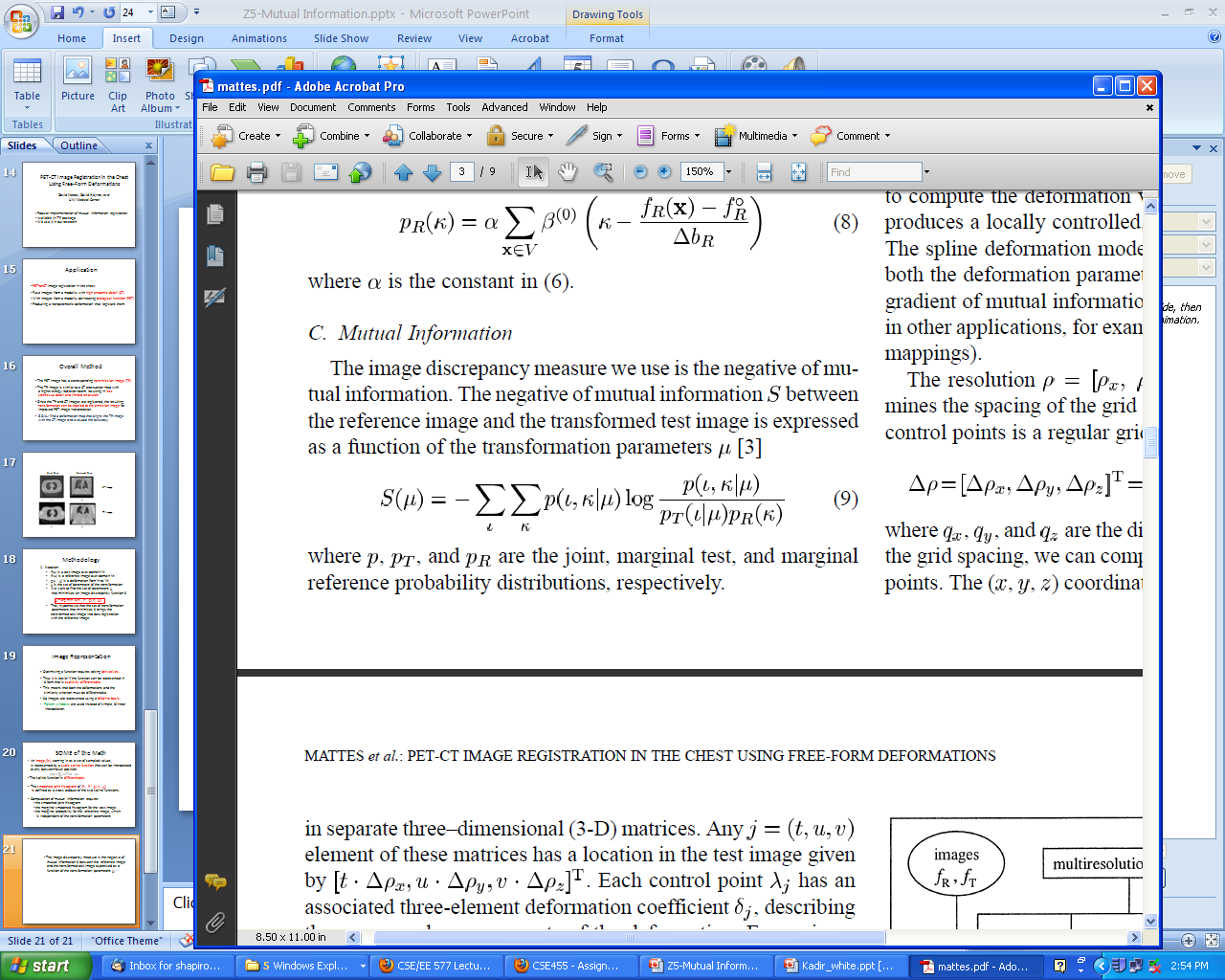 Joint
Marginals
21
Deformations
Deformations are also modeled as cubic B-splines.
 They are defined on a much coarser grid.
 A deformation is defined on a sparse, regular grid
   of control points placed over the test image.
 A deformation is varied by defining the
  motion g(j) at each control point j.
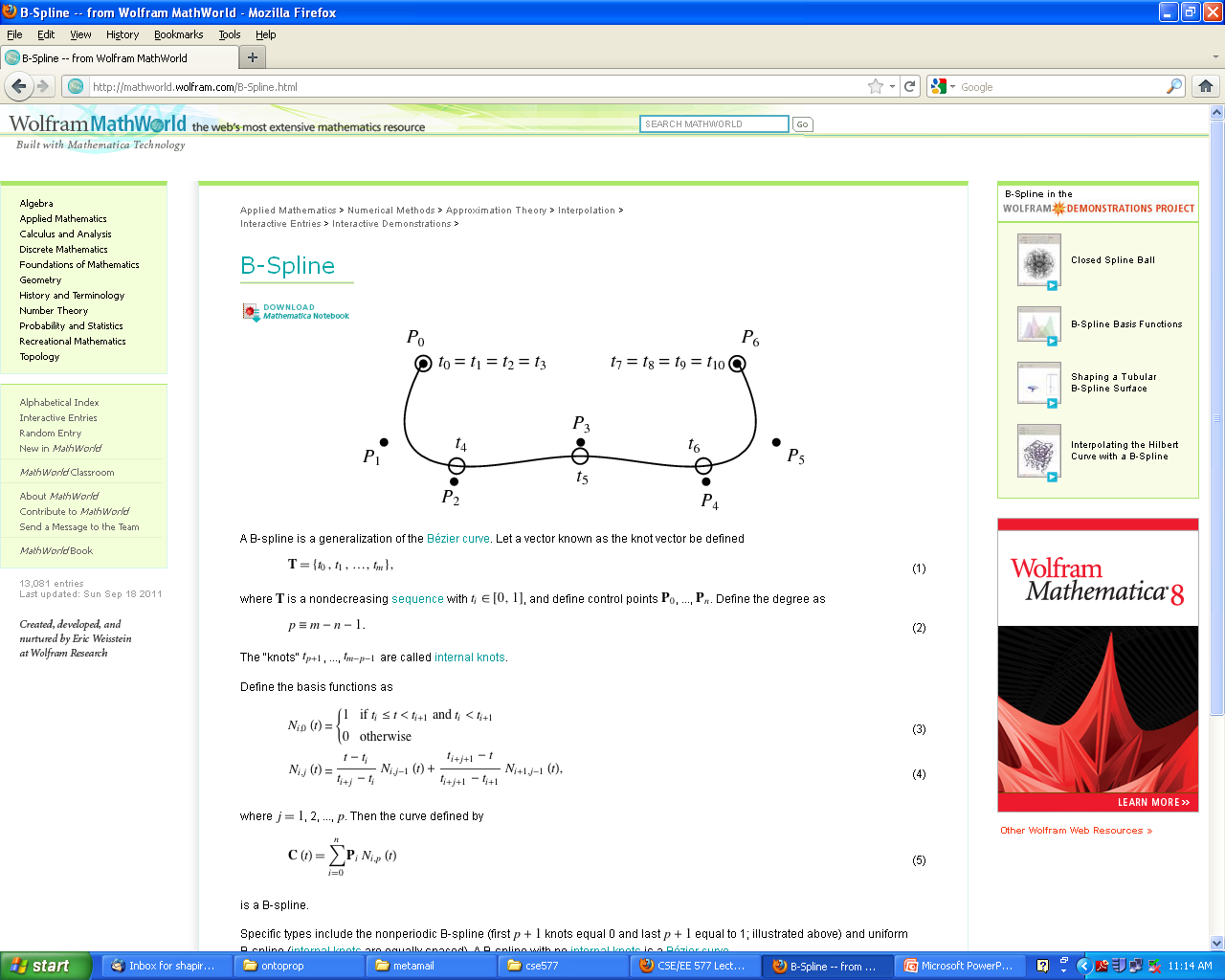 22
Transformation
The transformation of the test image is specified
   by mapping reference image coordinates according to 
   a locally perturbed rigid body transformation.

  The parameters of the transformation are:
                    = { , , , tx, ty, tz; j }

      {, , } are the roll-pitch-yaw Euler angles,

      [tx, ty, tz] is the translation vector,

      and j is the set of deformation coefficients (2200 of them)
23
Multiresolution Optimization Strategy
The registration process is automated by varying the
   deformation in the test image until the discrepancy 
   between the two images is minimized.
   The alignment process is divided into two registrations:
    one for the rigid body part and one for the deformation
  A limited-memory, quasi-Newton minimization package
   is used.
  To avoid local minima and decrease computation time,
    a hierarchical multiresolution optimization scheme is used.
24
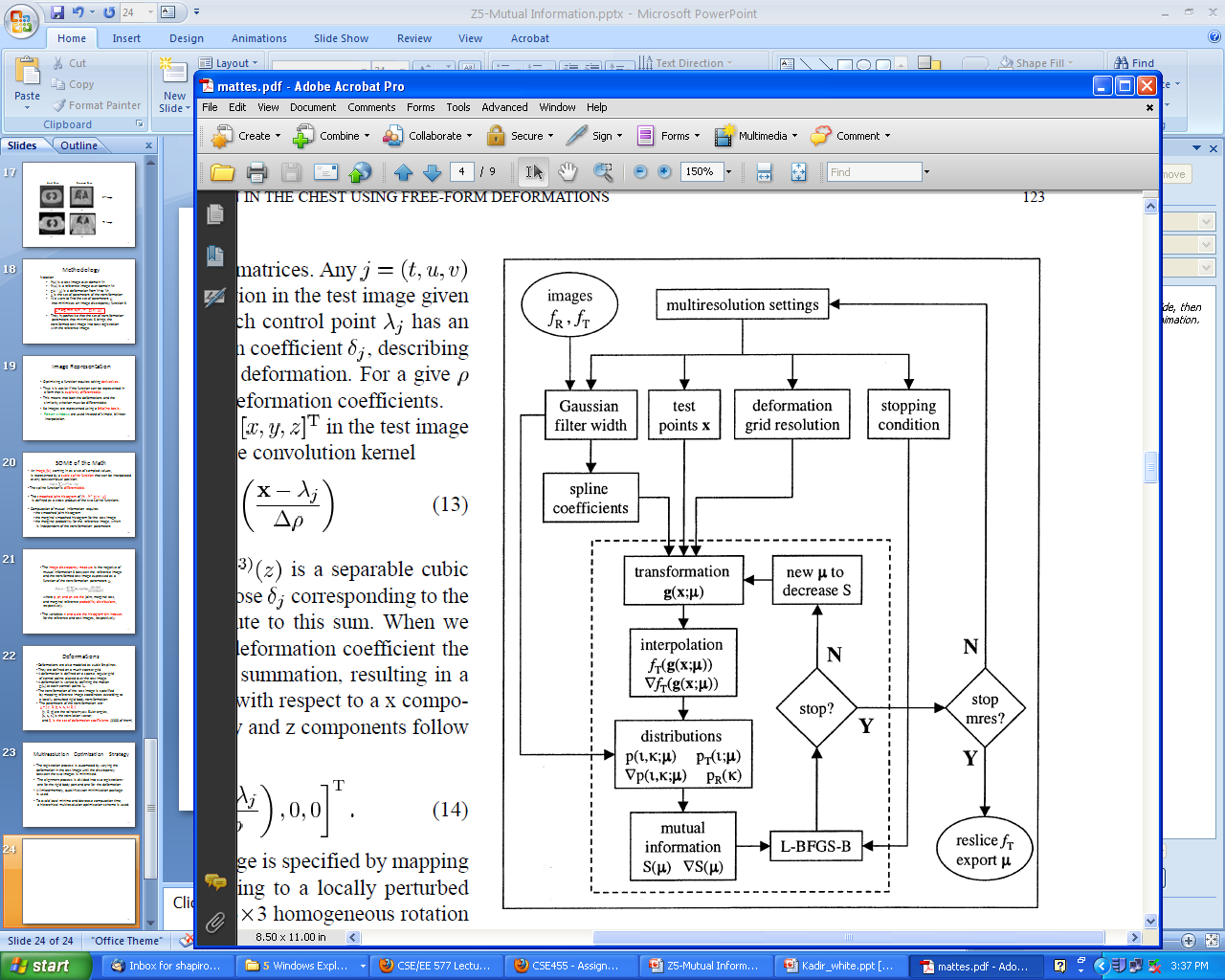 25
Results
28 patients, 27 successful registrations
 205 slices per image
 average of 100 minutes per registration
 10 minutes for the rigid body part
 90 minutes for the deformable part
 error index of .54, which is in the 0 to 6mm error range
26
axial                                             coronal
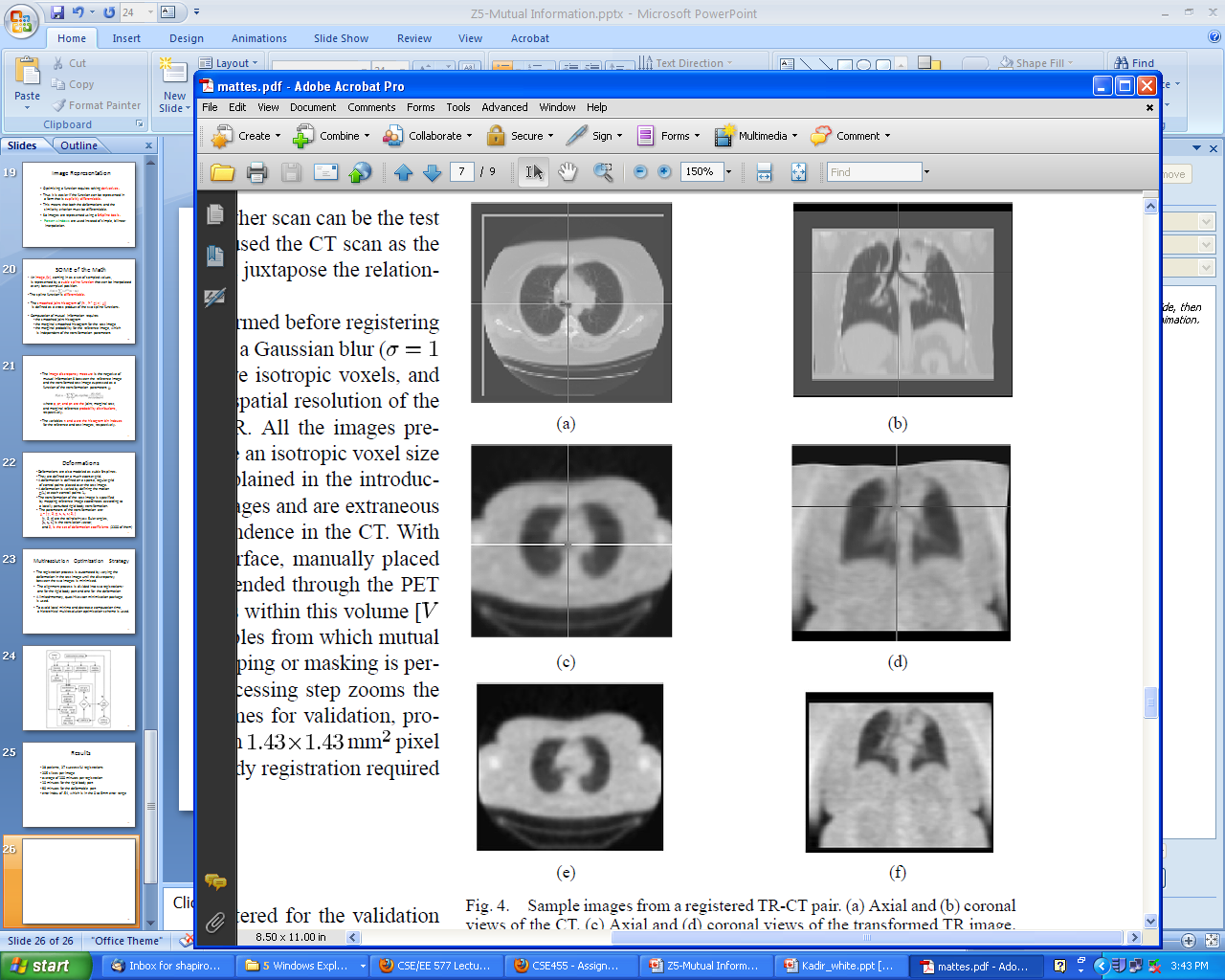 CT
registered TR






unregistered TR
27
Sample Images from 7 Anatomic Locations
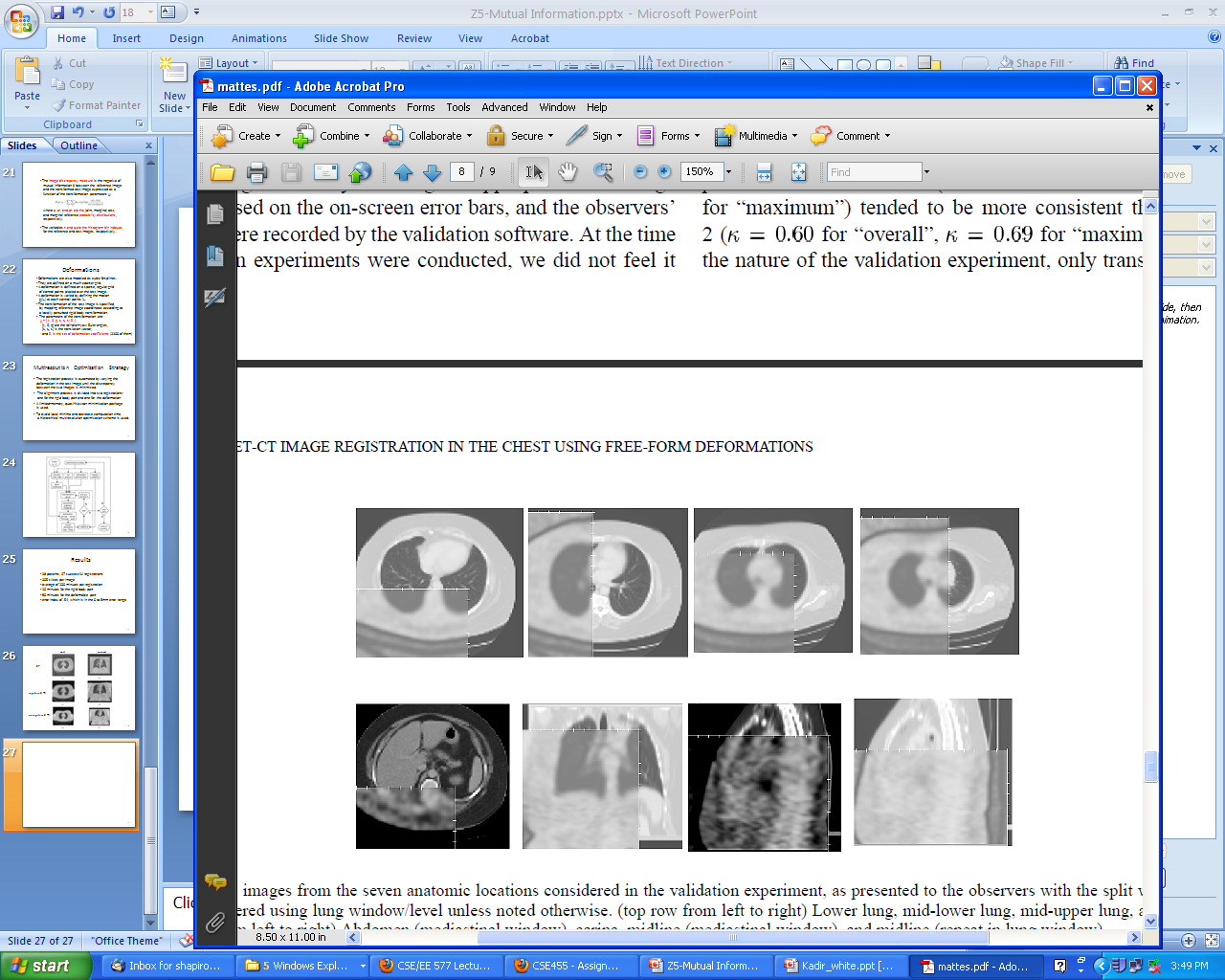 28